Study on the Effect of Gamma Irradiation on Turmeric ( Curcuma longa L.) Callus Cultures as an Approach for Inducing Mutagenesis
H.D.S.I.Gunawardana (16AGA1262)
Module: Crop Improvement and Plant Protection
Department of Export Agriculture
Faculty of Agricultural Sciences
Sabaragamuwa University of Sri Lanka
External Supervisor:
Mr.Harsha DissanayakeAssistant Director (Research)Genetics & Plant Breeding Division Central Research StationDepartment of Export AgricultureMatale
Internal Supervisor:
Ms.P.W.M.Tharindi
Lecturer
Department of Export Agriculture
Faculty of Agricultural Sciences
Sabaragamuwa University of Sri Lanka
1
[Speaker Notes: Hello everyone, let me share the information about the research, which the topic is..]
Content for  the presentation
Introduction
Problem Statement
Objectives
Material and Methods
Results and Discussion
Conclusion
Suggestion
References
2
[Speaker Notes: This is the content of my presentation]
Introduction
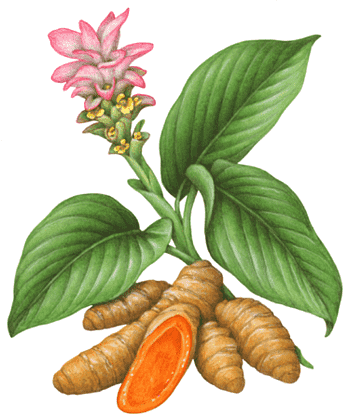 Turmeric (Curcuma longa L.) is a member of family Zingiberaceae

The plant is a perennial, rhizomatous, herbaceous plant

Widely grown in South-East Asian countries

Grown as a mono-crop and as an intercrop under coconut, papaya, okra in Sri Lanka’s Wet, Intermediate and Dry zones
3
[Speaker Notes: Turmeric which belongs to family Z.. Is a perennial… that widely…. This can be grown as a mono crop as well as an intercrop….]
Problem Statement
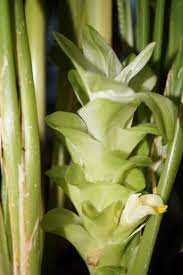 Turmeric, triploid (3n) is an asexually propagated plant

The genetic diversity is extremely limited

Genetic variation has not been identified yet, number of 
      landraces exist

To overcome this limitation mutation breeding can be used

Still no recorded studies in related to the induce mutation in Sri Lanka
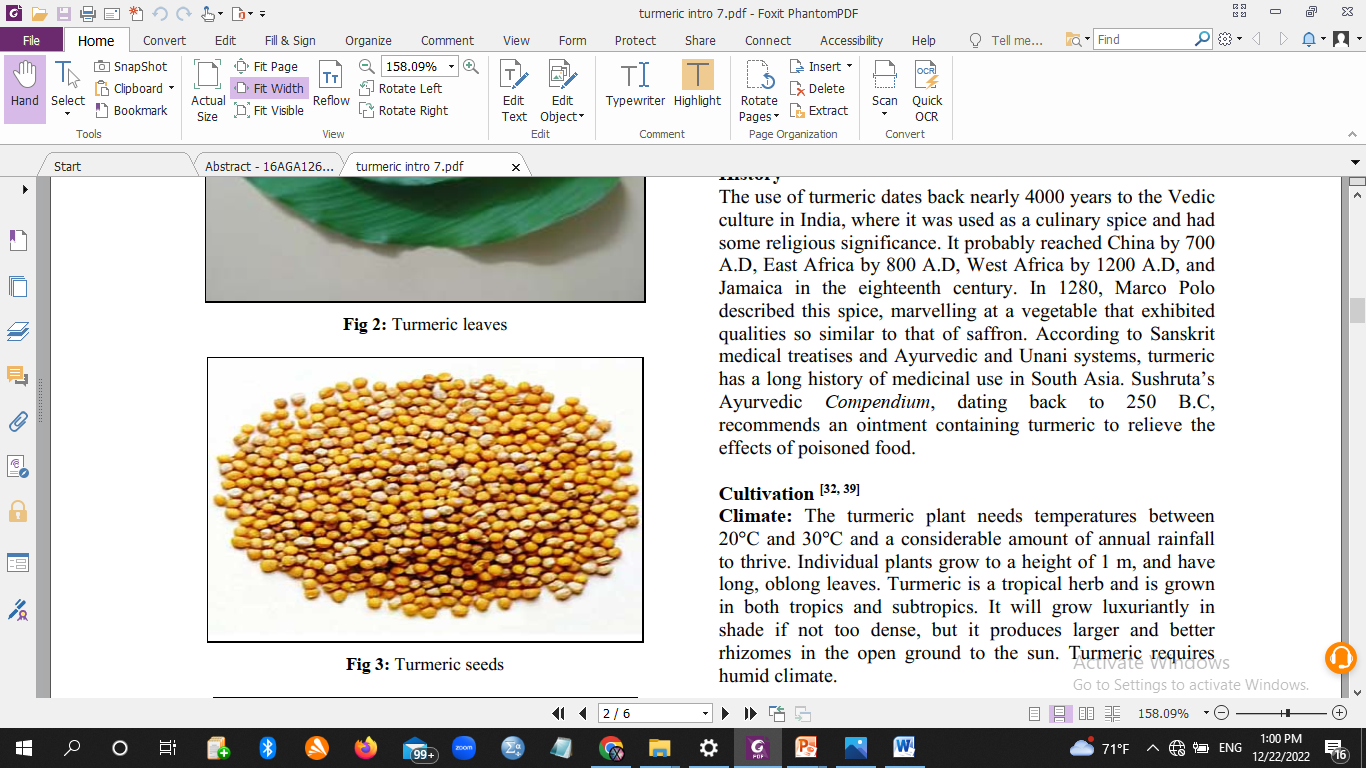 4
[Speaker Notes: Here is the reason why I learn to do this kind of research.
Turmeric is an asexually propagated plant. Even though it produce flowers and seeds it can’t have sexual propagation because of flower’s sterility and non viability of seeds due to incompatibility and high pollen sterility.
There fore the genetic…
Even though there are number of land races exist in the world, yet the genetic variation has not been identified
So to overcome this limitation can use mutation breeding.
When it comes to turmeric, still no….
Therefore as a solution hope to induce any kind of mutation by exposing the turmeric plants to a radiation therapy]
Objectives
Main Objective 
To study the effect of gamma irradiation induced mutagenesis on morphological and genetic variation of turmeric (Curcuma longa L.) callus cultures

Specific Objectives
To determine the effective dosage of gamma radiation that need to initiate a mutation
To observe the effect of different dosages of gamma irradiation on turmeric callus cultures
To determine the oxidative stress caused by induced mutagenesis
To identify molecular variation caused by induced mutagenesis
5
[Speaker Notes: These are my objectives]
Material and Methods
6
[Speaker Notes: I planned to carry out the research under following topics. They are…
And finally the]
Material and Methods
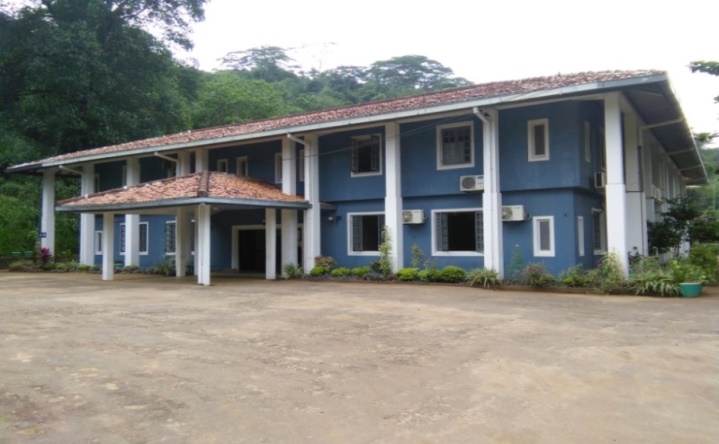 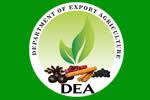 In vitro multiplication - Central Research Station (CRS), 
			         Department of Export Agriculture, 
			         Matale, Sri Lanka


Gamma Irradiation –  	



Molecular Study –       Faculty of Agricultural Sciences & Faculty    
                                               of Technology
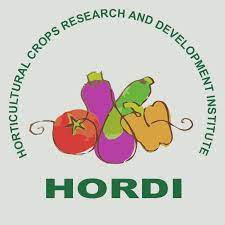 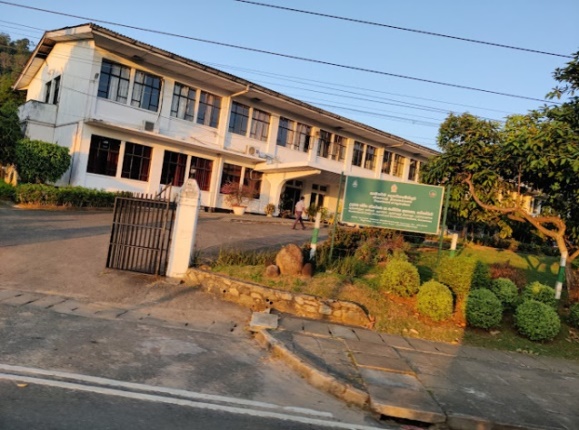 Horticultural Crops Research and      Development Institute (HORDI), Peradeniya,  Sri Lanka
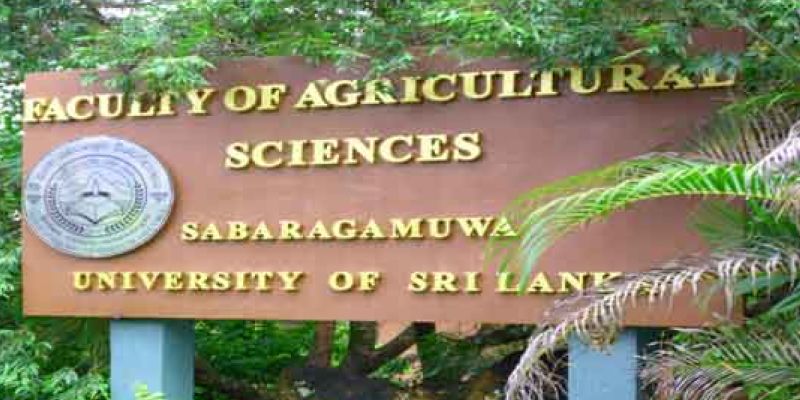 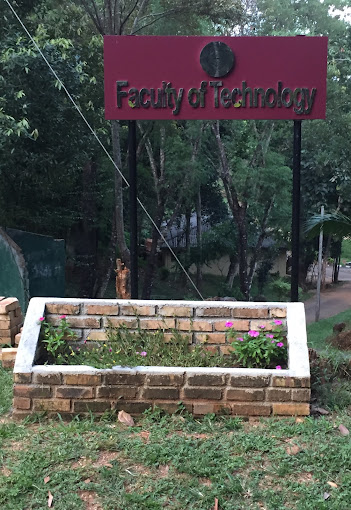 7
[Speaker Notes: The research was conducted under 3 different locations.
Th in vitro multiplication process was performed at CRS in Matale.
& the gamma irradiation process was carried out at HORDI in Peradeniya
As the final step, the molecular study was performed at…]
Material and Methods
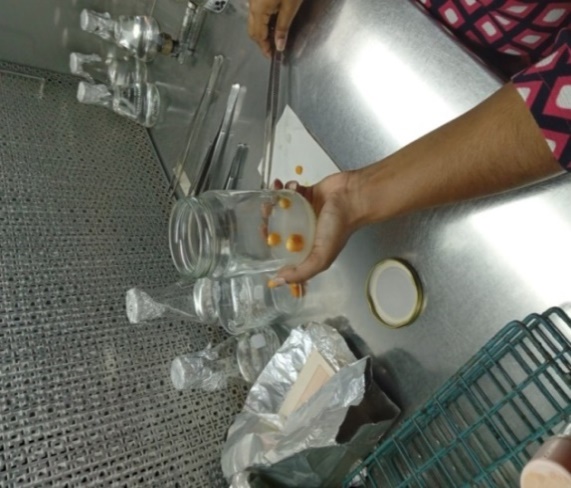 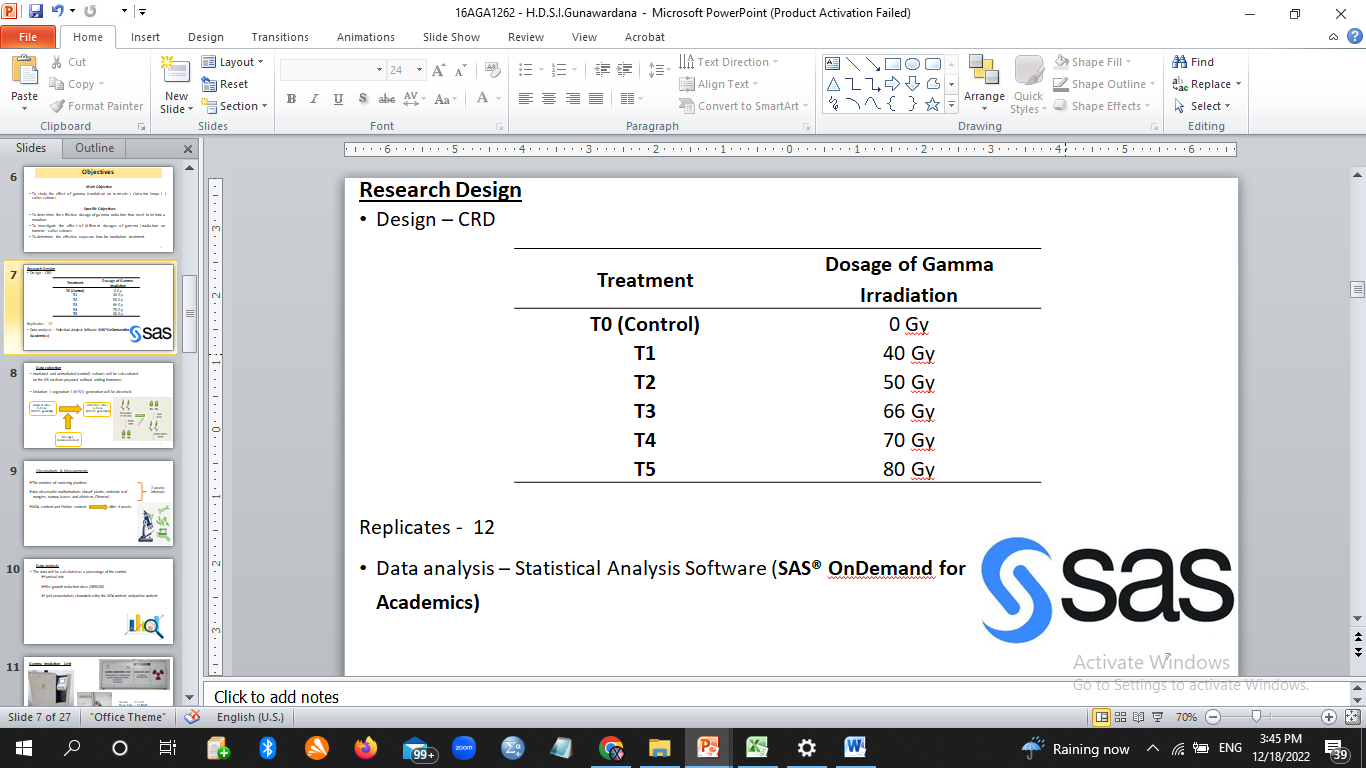 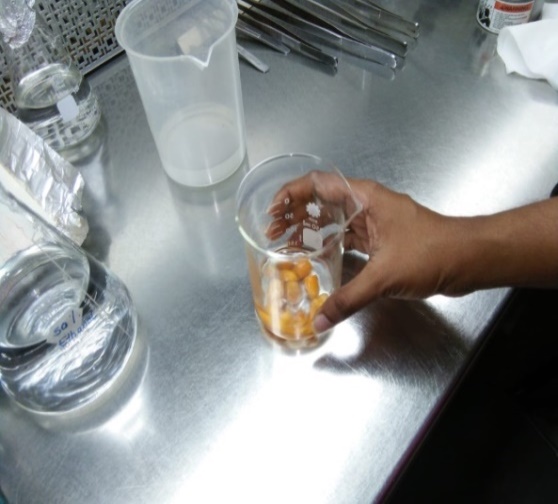 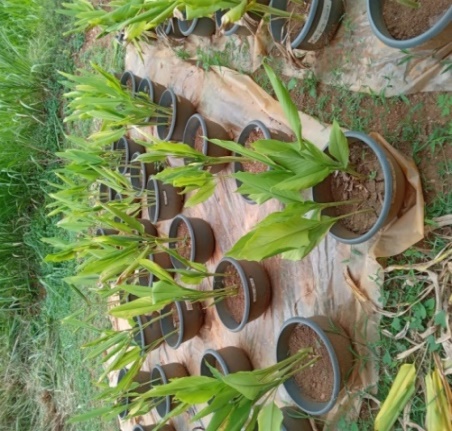 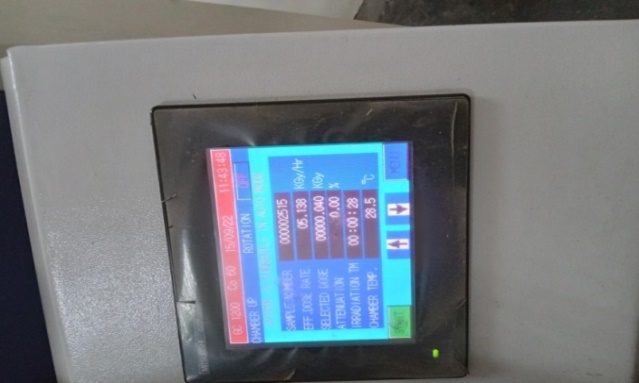 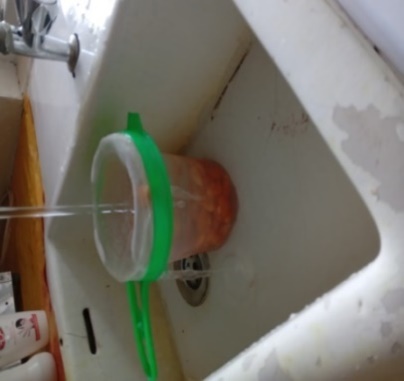 In vitro multiplication
Selection of planting materials
Preparation of plant material
Maintenance of Samples
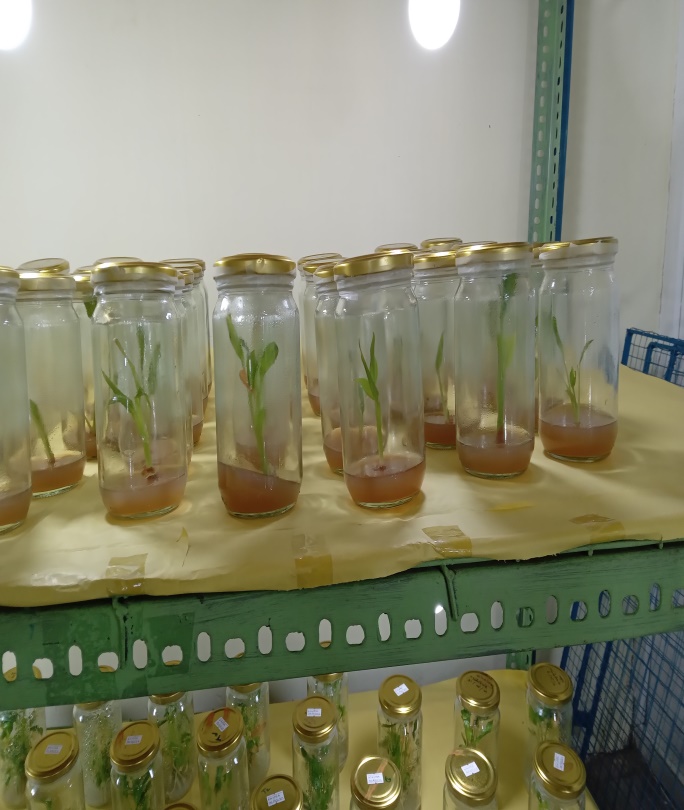 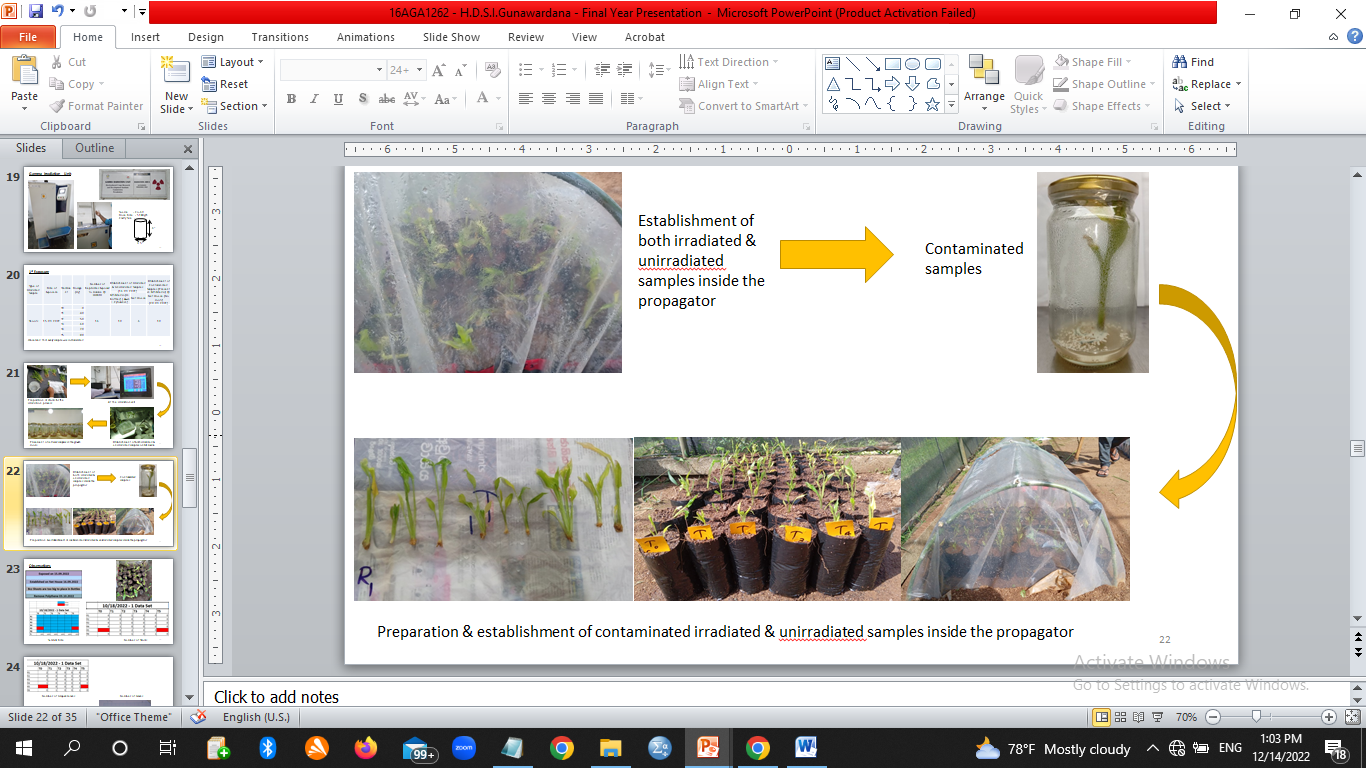 60 Gy
Gamma Irradiation Treatment
8
[Speaker Notes: First I collected mature finger rhizomes from 7-8 month old…
Then I prepared the plant material by following the proper sterilization procedures.
After 4 weeks of in vitro multiplication, shoots were exposed to gamma radiation from Co-60 at doses of 0,40,50,60,70 & 80 grays.
Then few samples were randomly selected & maintained under lab conditions while other were under net house conditions]
Material and Methods
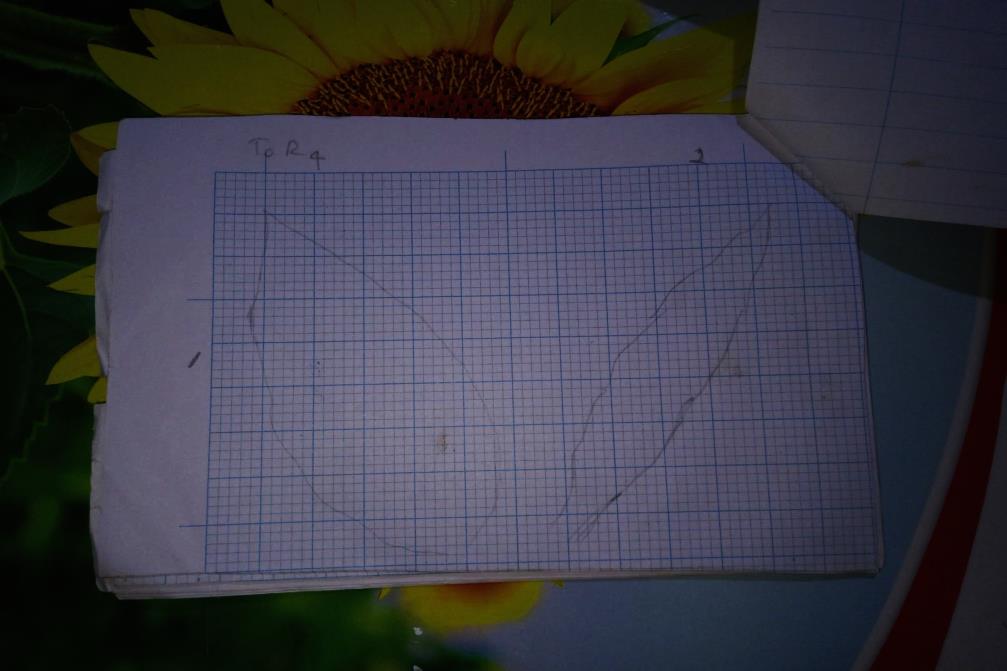 Morphological parameters:-
Survival Rate
The number of shoots
The total number of leaves
The leaf area
Any observable malformations (lobular developments, chimera)
 

Physiological parameters :-
Malondialdehyde (MDA) content
Measuring the Leaf Area
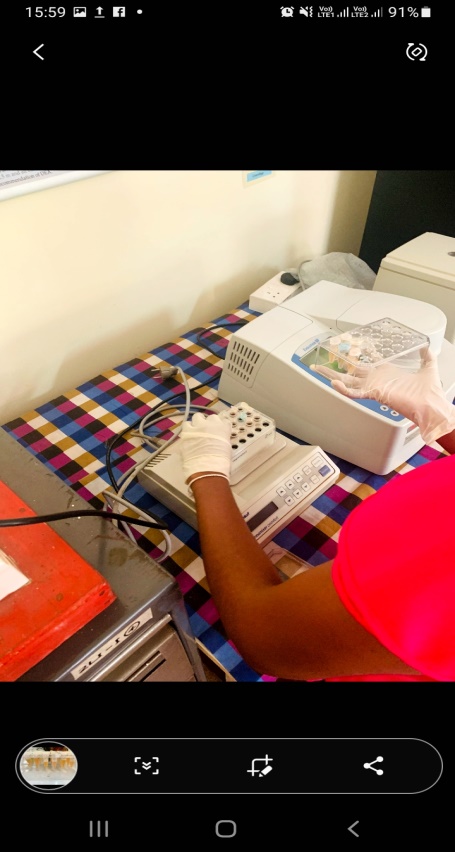 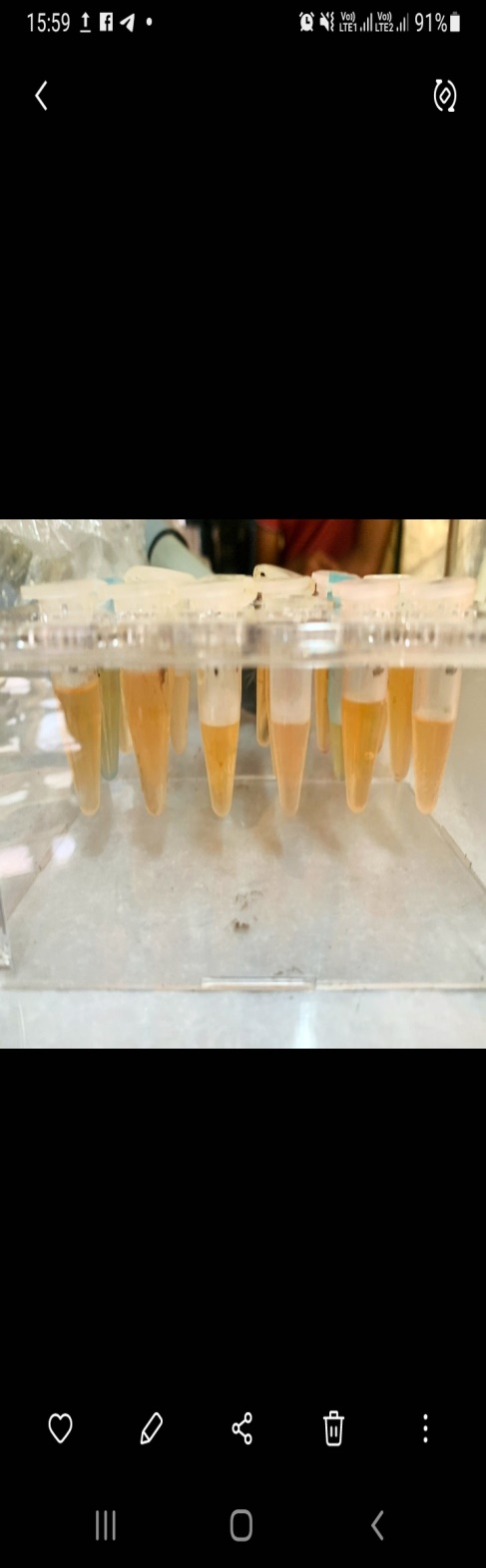 Determination of MDA Content
9
[Speaker Notes: …………………… were measured under morphological parameters & as for the physiological parameters I measured the MDA content]
Material and Methods
Equation for MDA calculation

MDA (μmol g-1FW) = [((A532-A600) x (155 x 1)-1) x (3.0 x 10-3) x (4x1.0-1)] x 0.25
10
[Speaker Notes: This is the procedure that I followed to get the MDA content. As for the final step I substitiute the spectrophotometer reading for this equation in order to measure the MDA content]
Material and Methods
Young tender leaves from one replicate of each treatment
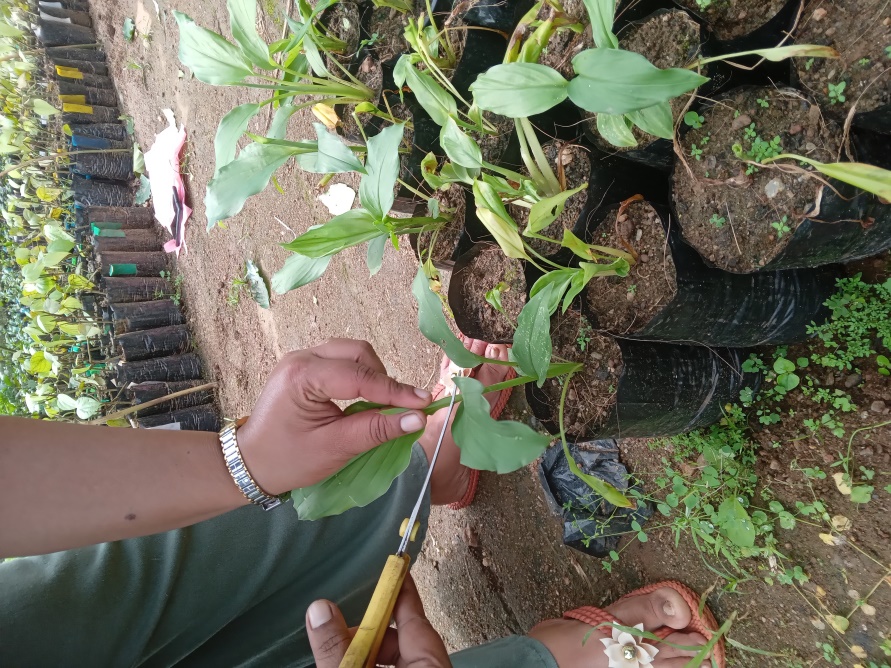 DNA Extraction – Modified CTAB Method
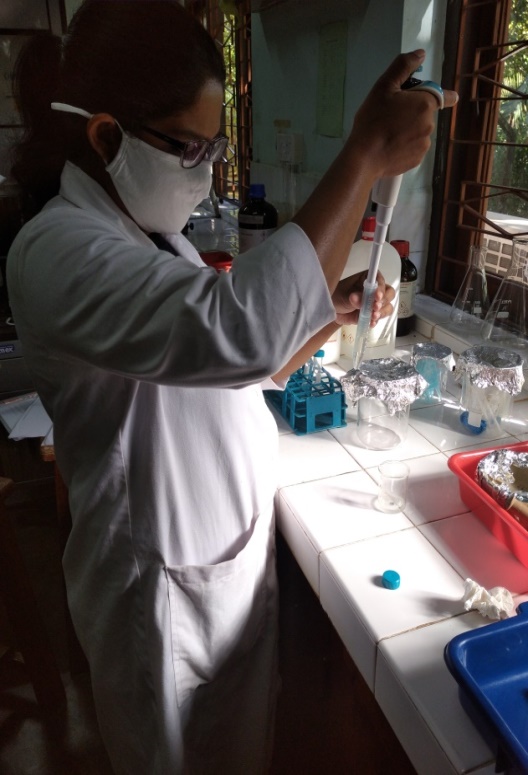 Quantification is done in 0.8% Agarose Gel
PCR Amplification by SSR markers
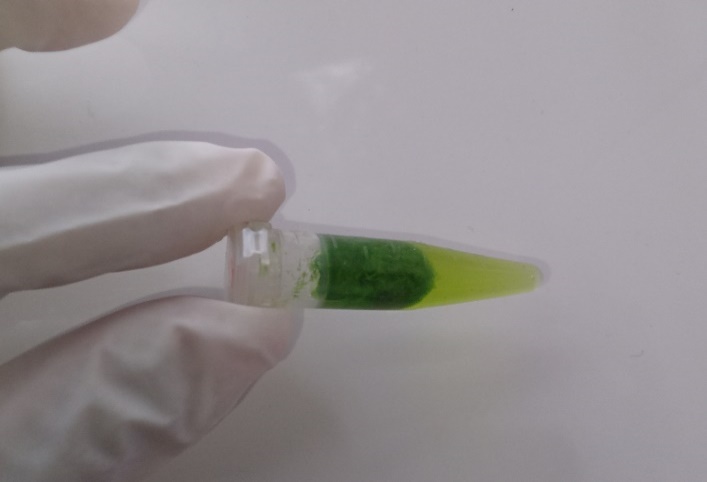 Product Visualization by  2% Agarose Gel
11
[Speaker Notes: As for the molecular study I carried out these steps.
First I collected…. & proceed the DNA extraction using the …]
Material and Methods
DNA Quantification
Proven by using 0.8% Agarose Gel with 80 voltage for one hour
1% Agarose Gel also used with 80 voltage for one hour 
2µl of 5X Loading dye and 5µl of DNA
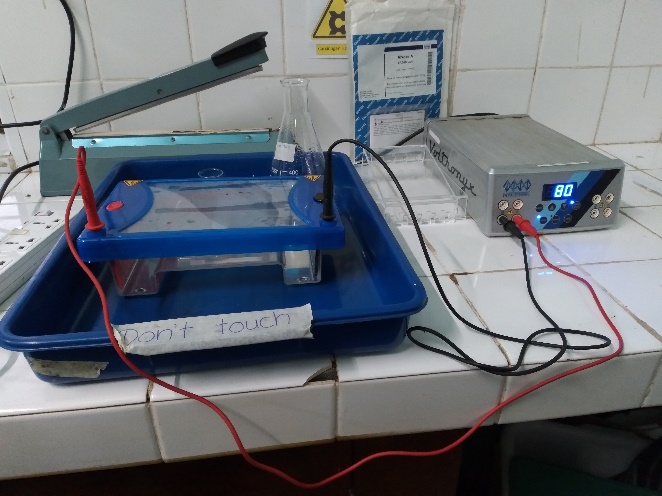 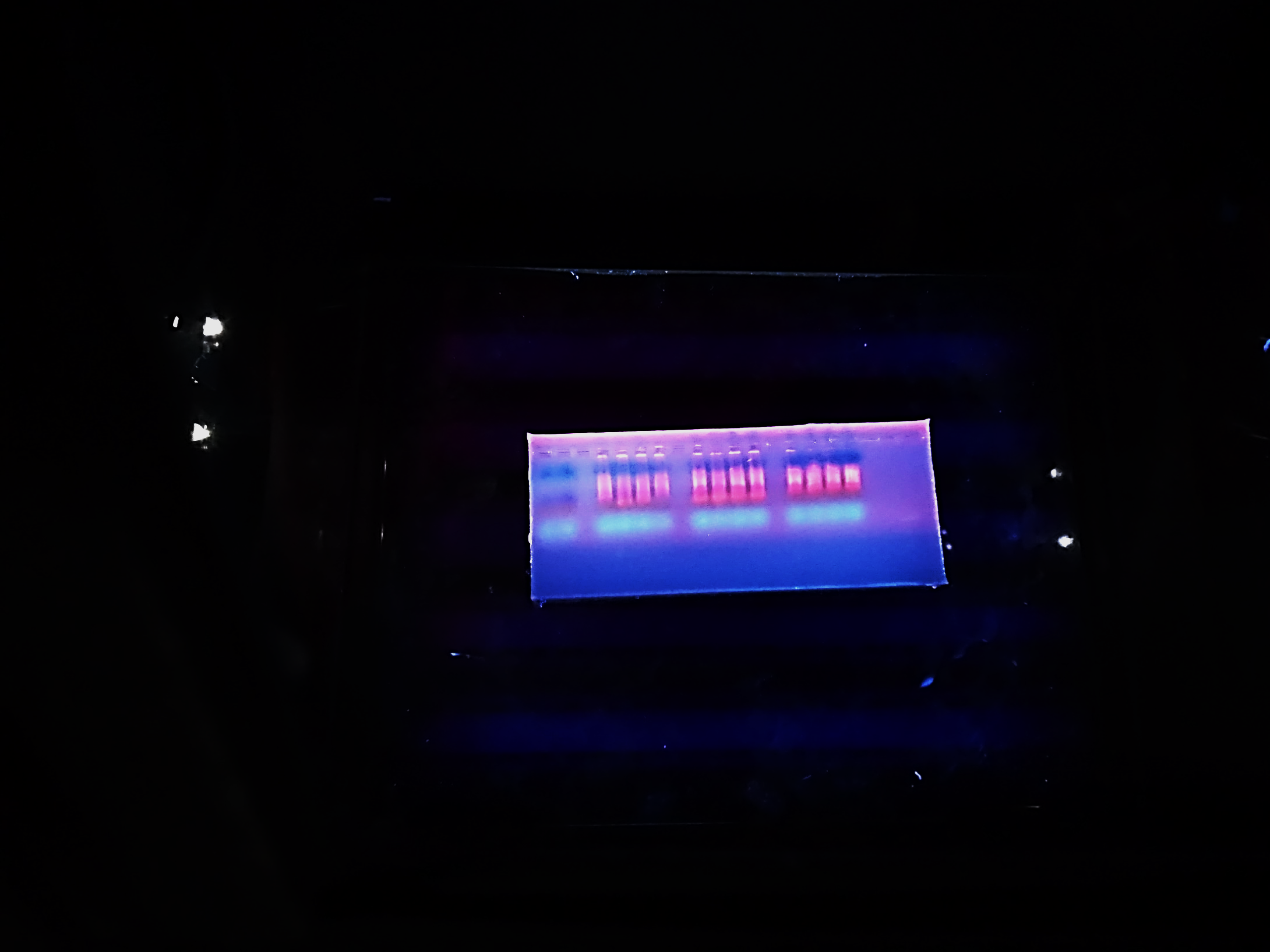 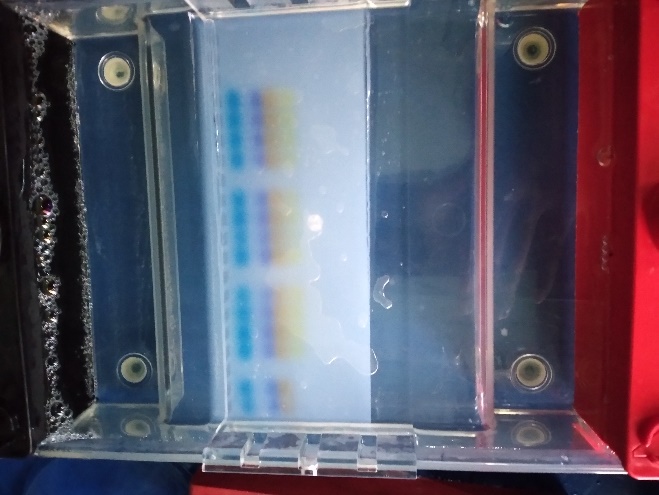 Agarose Gel Electrophoresis Apparatus
Gel picture under the UV light
Agarose Gel
12
[Speaker Notes: For the Quantification process I used ..]
Material and Methods
MgCl2
Buffer
dNTPs
Taq Polymerase Enzyme
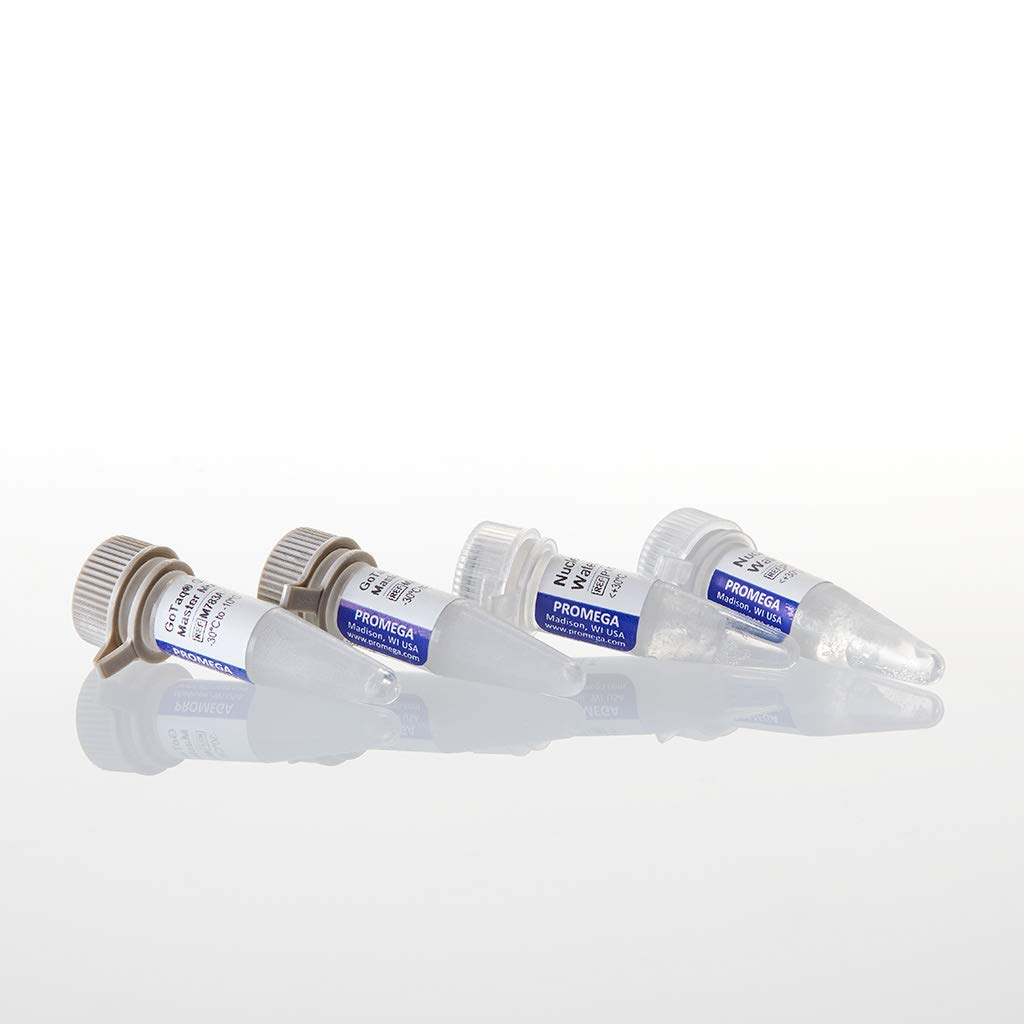 Promega MM
13
[Speaker Notes: These are the ingredients that I used for the PCR amplification process]
Material and Methods
PCR products were run through 2% Agarose Gel with 80 V for 1 hour and 30 minutes 
Gel image was visualized using Gel Documentation Unit under the Ultra Violet light
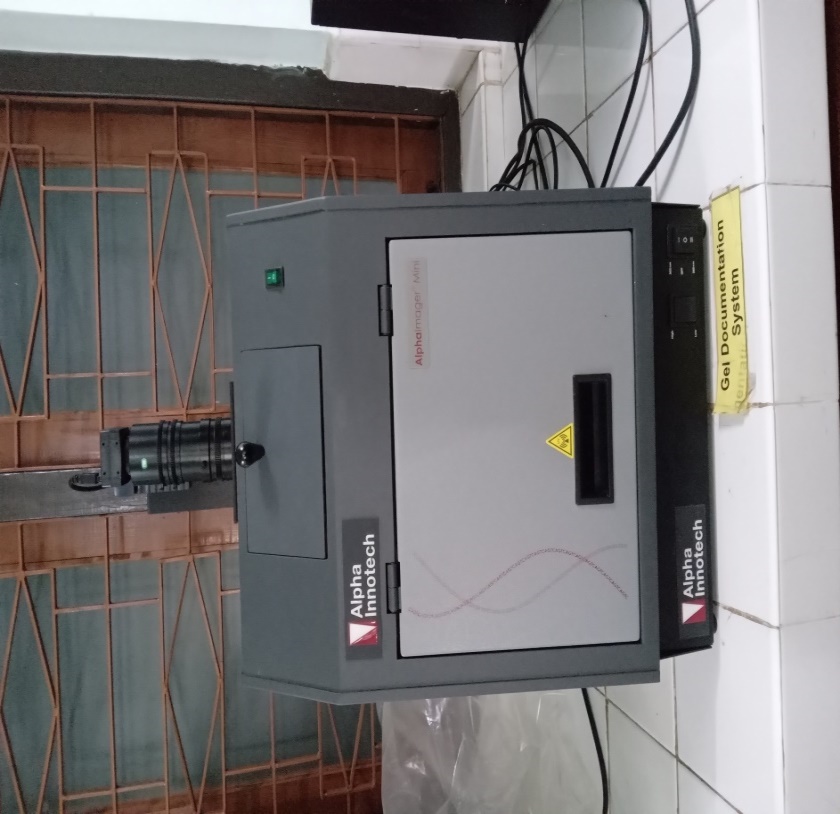 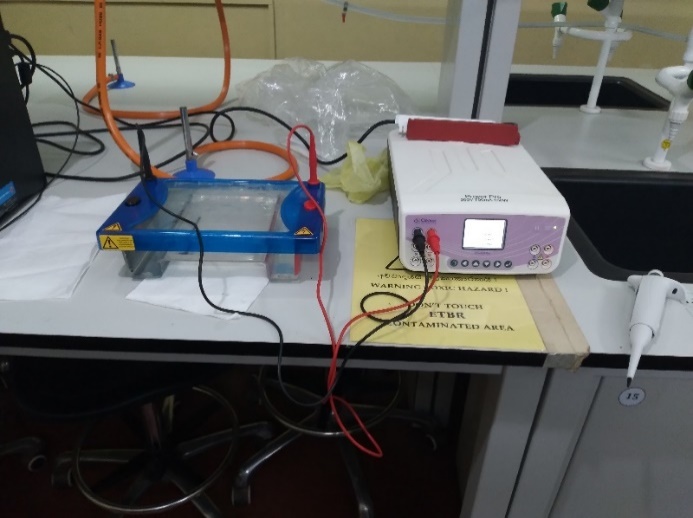 Gel Documentation Unit
Gel Electrophoresis Apparatus
14
[Speaker Notes: Finally PCR products were run… & visualized gel image under UV light]
Material and Methods
Data analysis
Parametric parameters  - Analysis of Variance (ANOVA) with general 						linear model (GLM) procedure of SAS, followed 					by Least Significance Difference (LSD) test.

	Non parametric parameters – Kruskal-Wallis test
	
	Graphical illustrations were done using Microsoft Excel 2010
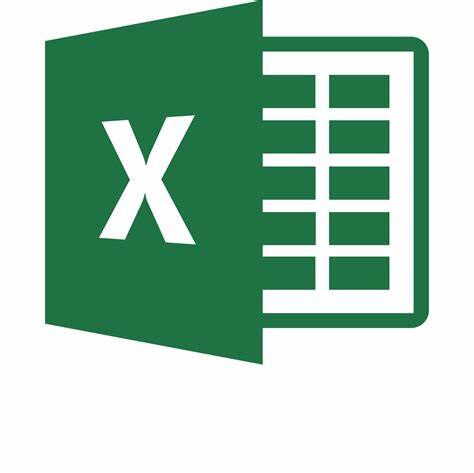 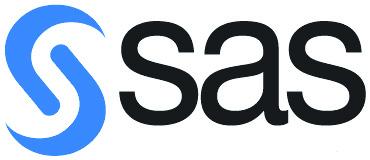 15
[Speaker Notes: As for the data analysis part I used…. To analys parametric parameters
& non parametric]
Results and Discussion
1. Morphological & Physiological Study (Lab Experiment)
	Plant Survival Percentage
Variation of plant survival with dosage of gamma irradiation
16
[Speaker Notes: Now let’s move to the results and the discussion part
I analysed the observations that I obtained from the lab and net house separately
First let’s see the results of the lab experiment
As you can see all the plants which were at the culture room show 100% survival %]
Results and Discussion
Number of Leaves                                              Number of Shoots
P > 0.05
No Significant
Variation of average number of shoots with dosage of gamma irradiation
Variation of average number of leaves with dosage of gamma irradiation
17
[Speaker Notes: According to these graphs, both number of leaves & shoots don’t show significant difference. Under in vitro, it has reform conditions. In order to has plat vise differentiation it need to carry out field trials. Before undergo field trials, it need to follow up the hardening process before the introduction of plants to the field & in addition to that it’s unable to observe the variations that occur I tissues under in vitro conditions.]
Results and Discussion
Net House Experiment
	Plant Survival Percentage
P < 0.05
Significant
Variation of plant survival with dosage of gamma irradiation
18
[Speaker Notes: Let’s move towards the results of the net house experiment
Plant survival show significant difference. As you can see lower survival % can be seen in all the other treatment dosages when compared to the control.]
Results and Discussion
Number of Leaves
P < 0.05
Significant
a
ab
ab
ab
c
d
Variation of average number of leaves with dosage of gamma irradiation
19
[Speaker Notes: When it comes to number of leaves it also show significant difference. 40,50 and 80 grays don’t show significant difference among each other while control, 60, and 70 show difference]
Results and Discussion
Number of Shoots
P > 0.05
No Significant
a
a
a
a
a
a
Variation of average number of shoots with dosage of gamma irradiation
20
[Speaker Notes: As you can see number of shoots don’t show significant difference among  each other treatment as well as compared with the control.]
Results and Discussion
Leaf Area
P < 0.05
Significant
Variation of average leaf area with dosage of gamma irradiation
21
[Speaker Notes: According to this graph leaf area show significant difference. All the treatment dosages show difference when compared to the control but no difference among each other.]
Results and Discussion
MDA Content
P > 0.05
No Significant
Raw data of MDA content
a
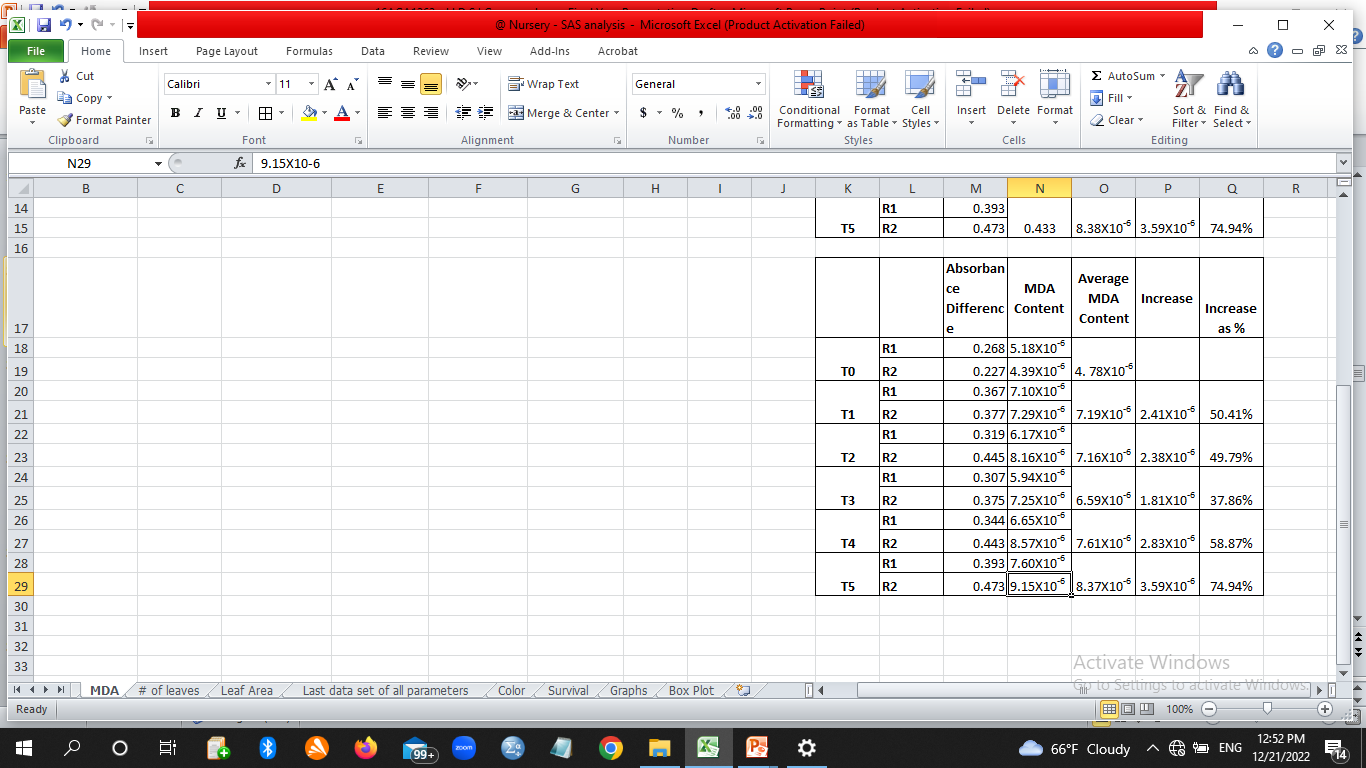 Variation of average MDA content with dosage of gamma irradiation
22
[Speaker Notes: When it comes to the MDA content it don’t show significant difference, but according to the raw data table we can clearly see a considerable increase when compared to control.
According to the statistical information, it need minimum 3 replicates in order to carry out statistical analysis. 
Otherwise it will show no significant difference even though a significant difference is present.]
Results and Discussion
Other Morphological Observations
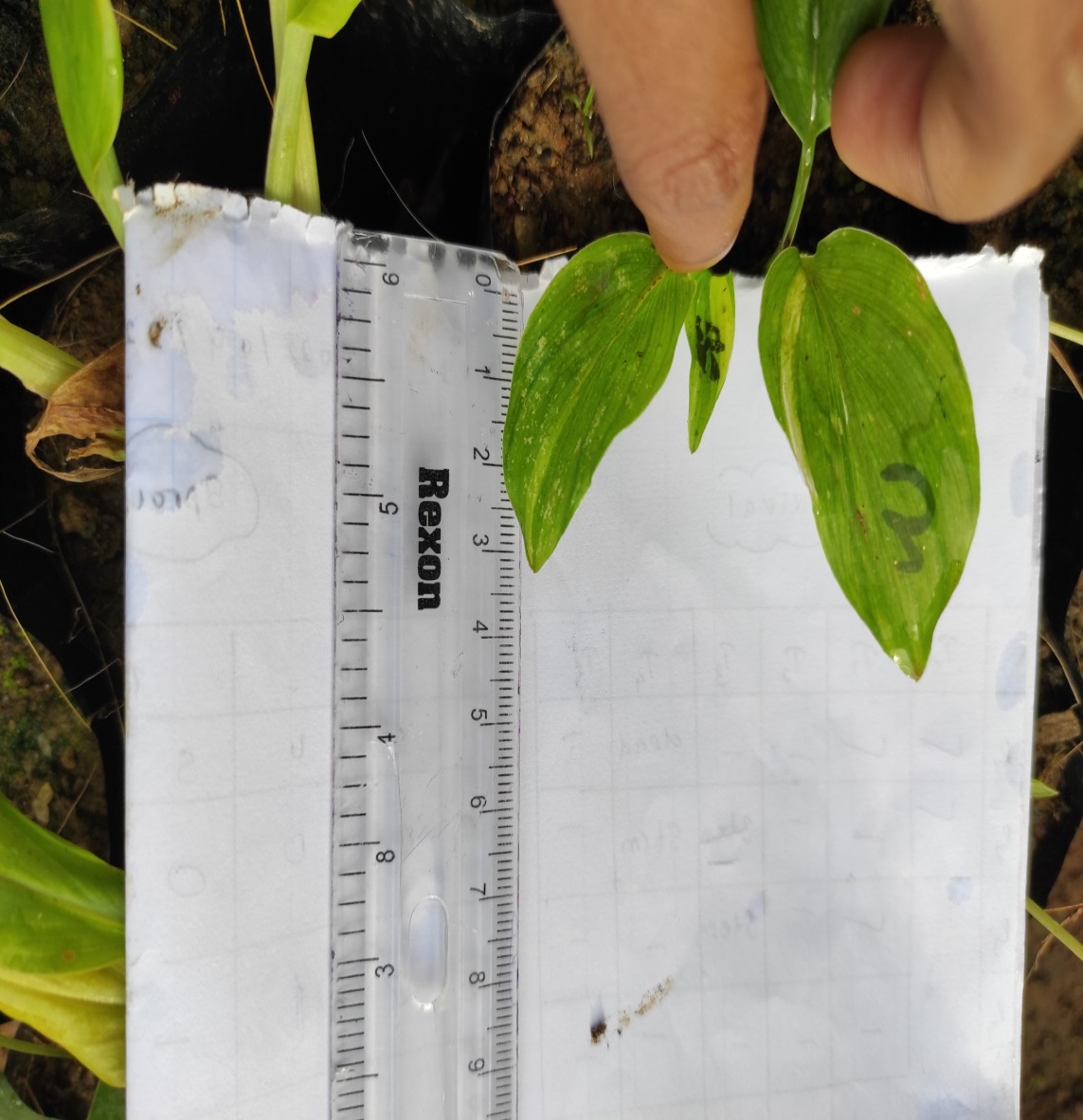 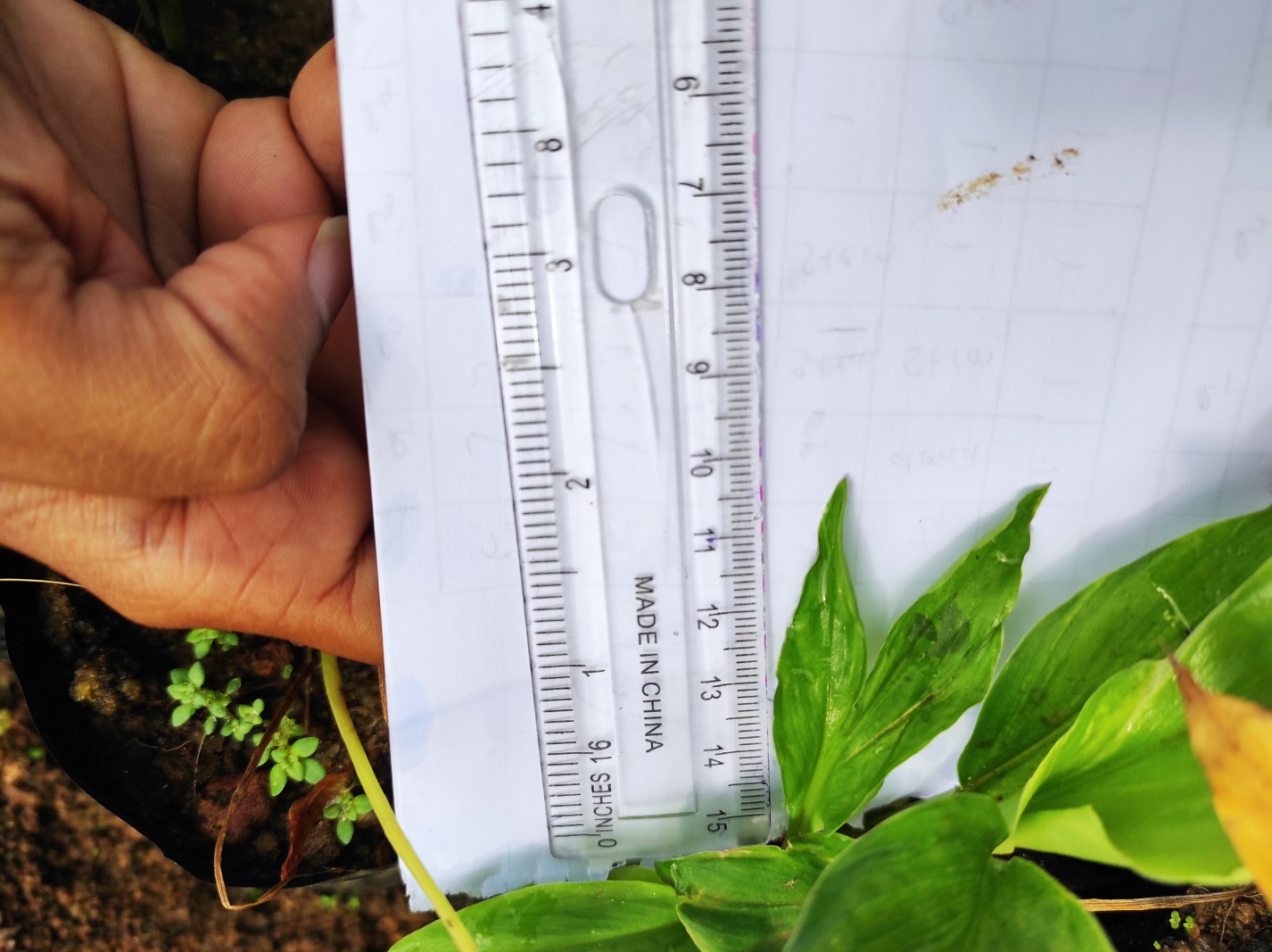 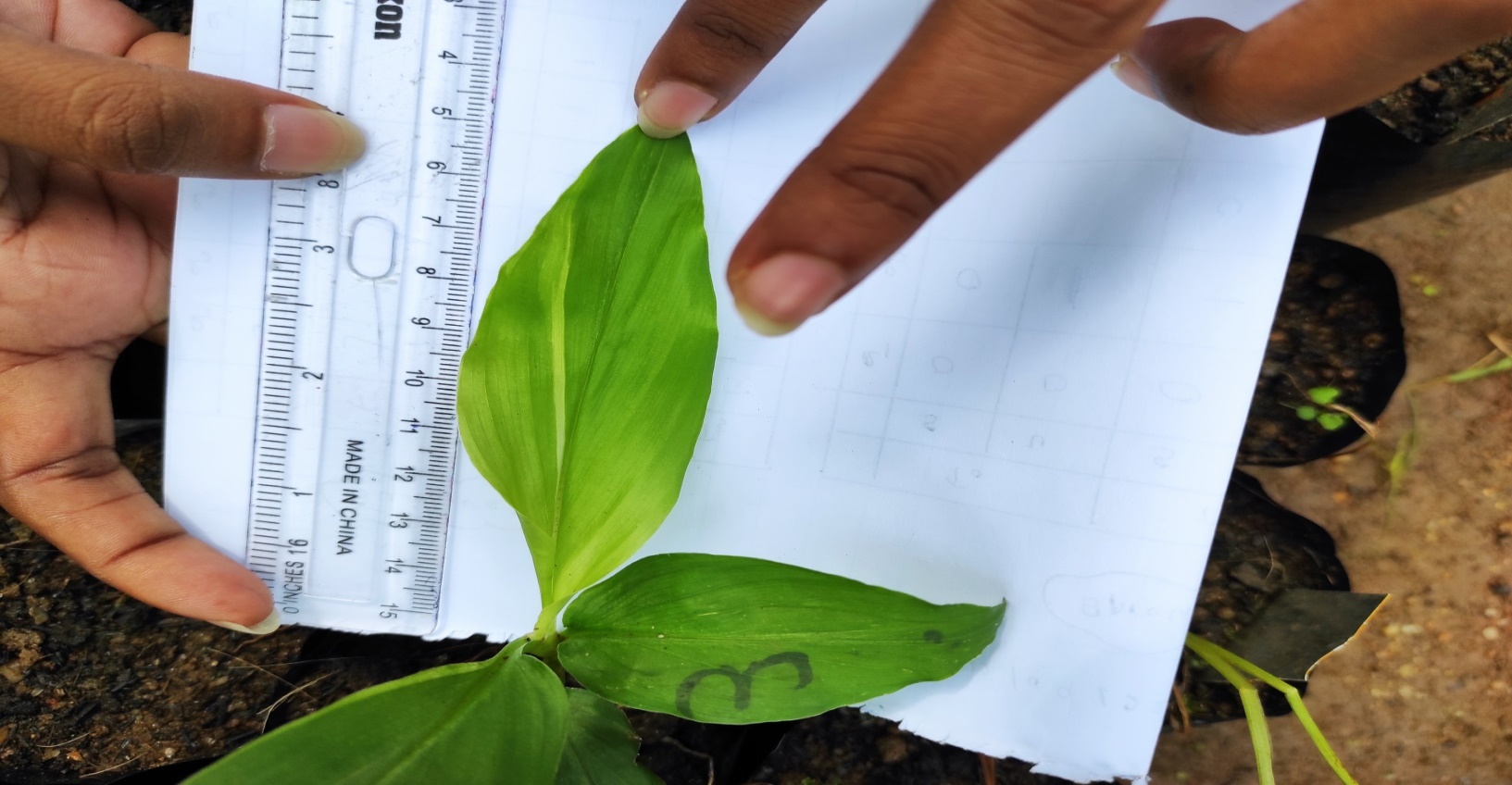 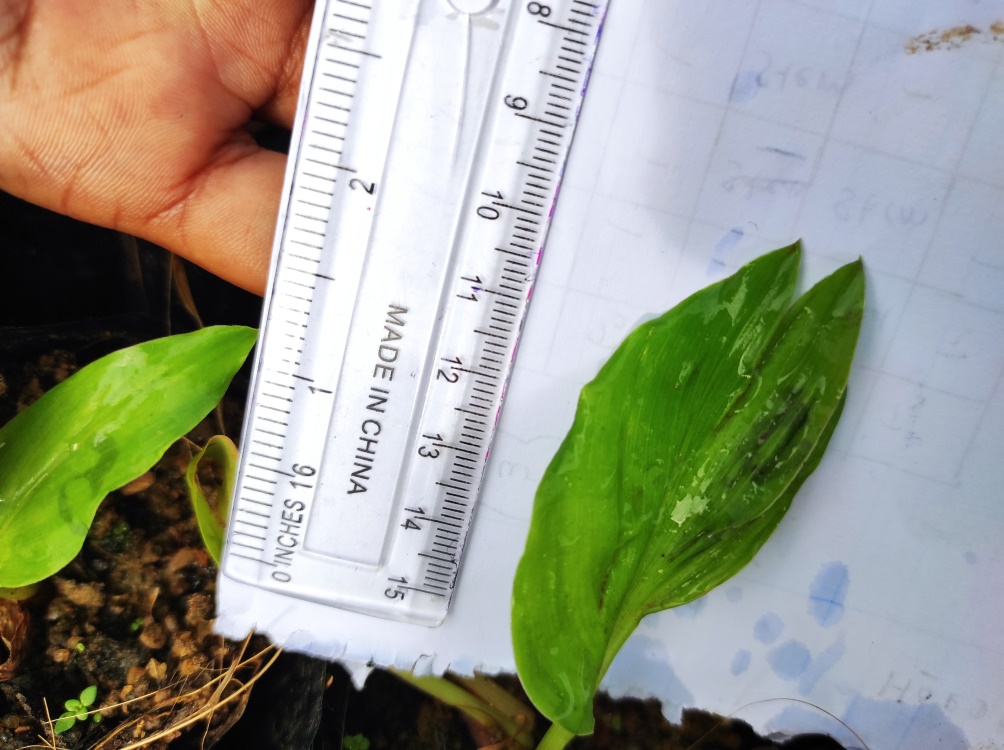 Chimera
Lobes
T2 – 50Gy
T4 – 70Gy
23
[Speaker Notes: In addition to that lobes & chimera were observed 70 &50 grays respectively.]
Results and Discussion
GF0099462
GF0099464
Results for the Molecular Study
T0   T1  T2   T3  T4  T5                 T0   T1   T2  T3  T4  T5
     1      2    3     4    5    6    7    8      9     10   11  12  13  14
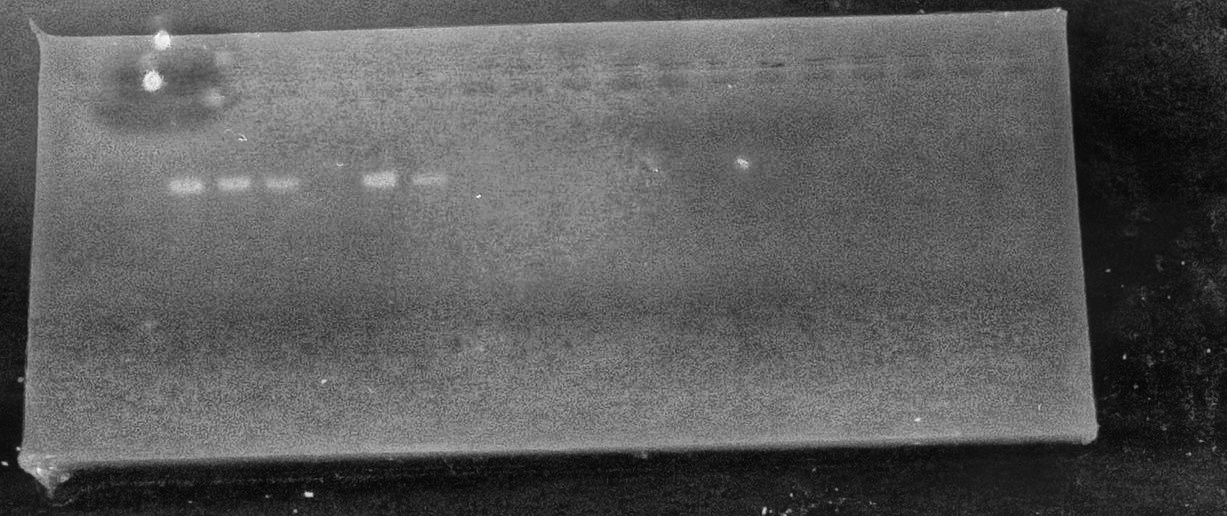 24
[Speaker Notes: These are the two SSR primers that I used. According to the gel profile, amplification was observed only for one primer.
No difference can be seen between irradiation & un irradiated samples.]
Conclusion
Plant survival, number of leaves, leaf area were significantly affected with the increasing doses of gamma ray

MDA content was increased but not significantly affected by increasing doses of gamma rays

50Gy is the minimum effective dosage of gamma radiation that need to initiate a effect among the selected dosages

Prominent molecular variation did not observed among control & mutated plants
25
[Speaker Notes: These are the things that I concluded after the research]
Suggestions
A Significant difference for MDA content would be able to observe by using three or more replicates

Further research needed to be carried out with a bulk population to determine the effective & lethal dosages of mutagenesis

To detect any molecular variation ISSR or RAPD markers are ideal to use in mutation breeding

In mutation breeding, it is ideal to conduct morphological observations up to at least M1V4 generation to detect molecular variation analysis
26
[Speaker Notes: Here are my suggestions..

ISSR & RAPD markers are ideal for mutation breeding rather than using SSR markers

When it comes to mutation breeding it need to obtqain morphological obs up to at least M1V4 gen in order to detect any molecular variation]
References
Ravindran, P. N., Babu, K. N., & Shiva, K. N. (2007). In turmeric—The genus Curcuma. In P. N. Ravindran, K. N. Babu, & K. N. Shiva (Eds.), Botany and crop improvement of turmeric (pp. 15–70). Boca Raton: CRC Press.
Balachandran, S.M., Bhat, S.R. and Chandel, K.P.S., 1990. In vitro clonal multiplication of turmeric (Curcuma spp.) and ginger (Zingiber officinale Rosc.). Plant cell reports, 8(9), pp.521-524.
Sasikumar, B., 2005. Genetic resources of Curcuma: diversity, characterization and utilization. Plant Genetic Resources, 3(2), pp.230-251.
Chusreeaeom, K. and Khamsuk, O., 2019, August. Effects of gamma irradiation on lipid peroxidation, survival and growth of turmeric in vitro culture. In Journal of Physics: Conference Series (Vol. 1285, No. 1, p. 012003). IOP Publishing.
Joseph, R., Joseph, T. and Jose, J., 1999. Karyomorphological studies in the genus Curcuma Linn. Cytologia, 64(3), pp.313-317.
27
[Speaker Notes: These are some of references that I used during the study]
Thank You
28
[Speaker Notes: Thank you  every one for you attention]